Преподавание предмета Русский язык в 1 классе при реализации программы ускоренного обучения «Эффективная начальная школа»
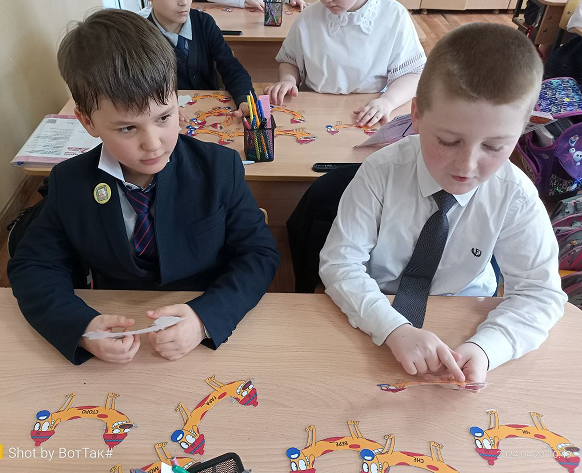 Подготовила: 
учитель начальных классов 
Шмайлова Е.В.
МБОУ «Гимназия № 11 
с изучением иностранных языков»
* использованы материалы с сайта «Просвещение»
* использованы материалы с сайта «Просвещение»
* использованы материалы с сайта «Просвещение»
* использованы материалы с сайта «Просвещение»
Совершенствование содержательной стороны учебных программ предполагает:
– рациональный отбор учебного материала;– оптимальное временное распределение, отводимое на изучение каждой учебной программы, темы;– обеспечение логического перехода от уже известной информации к новому материалу, более активное использование нового материала для повторения уже изученного;– экономное и рациональное использование времени учебного процесса.
Учитель должен научить учащегося отвечать на следующие вопросы и осуществлять звуковой анализ слова.
Игры с антонимами..
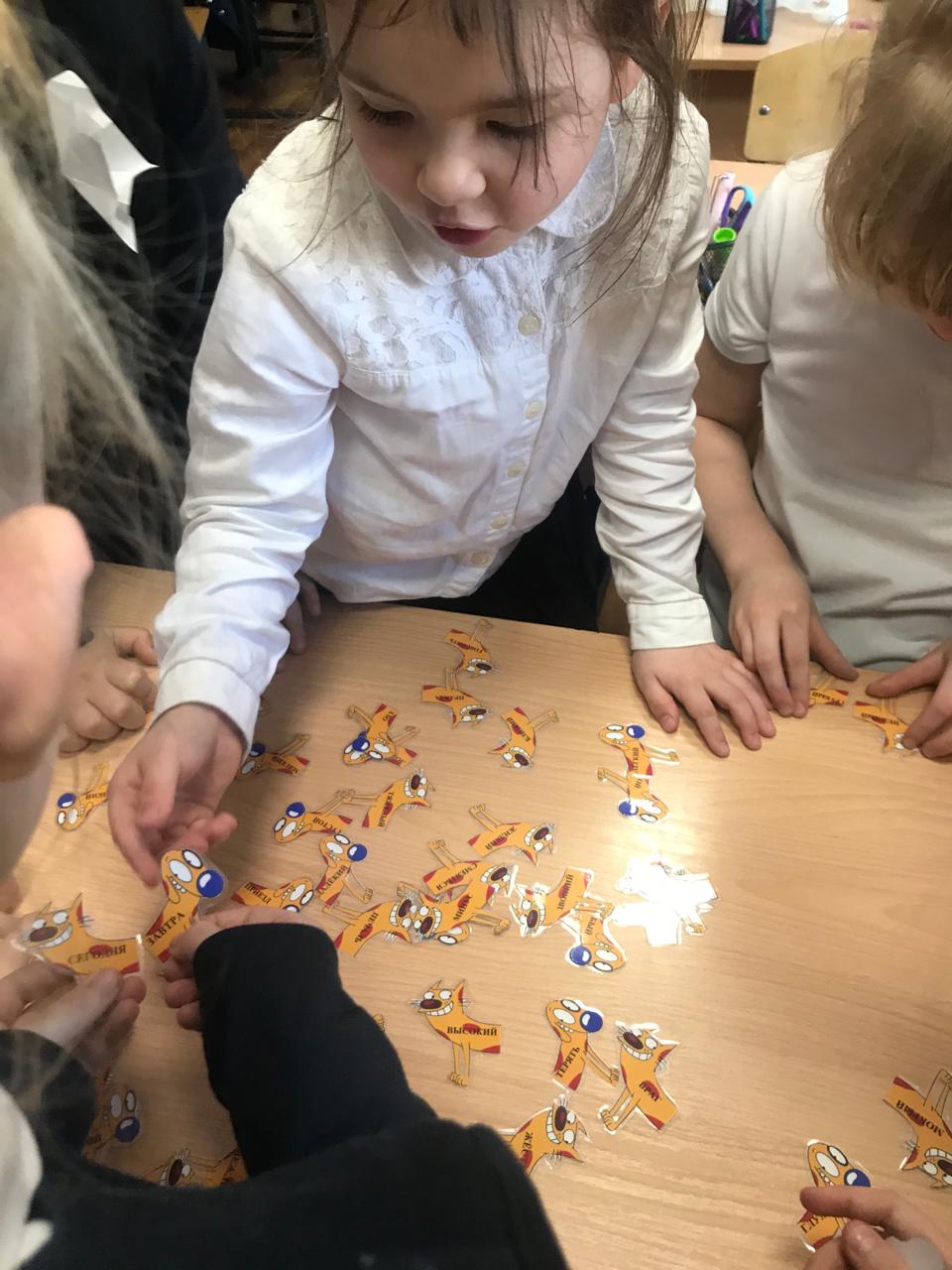 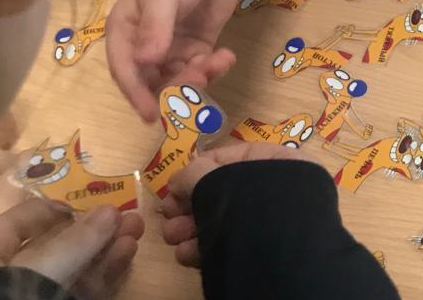 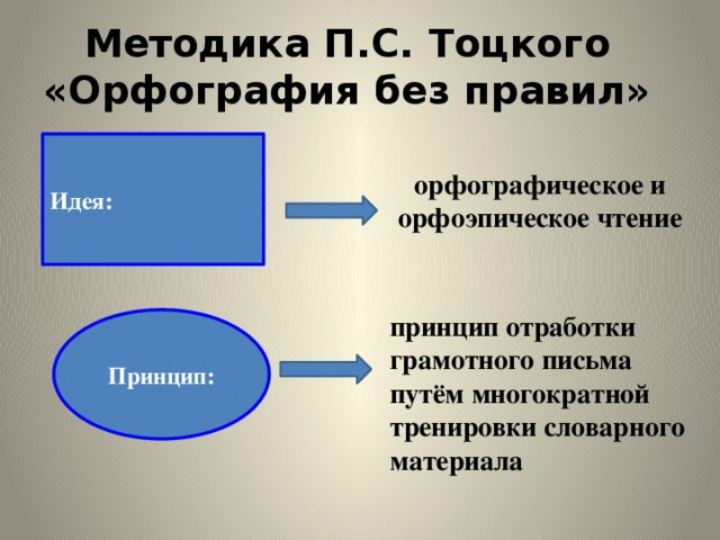 СИНКВЕЙНПравила составления синквейна:
Первая строка – одно слово, обычно существительное, отражающее главную идею. 
Вторая строка – два слова, прилагательные, описывающие основную мысль, 
Третья строка – три слова, глаголы, описывающие действия в рамках темы.
Четвёртая строка – фраза из нескольких слов, показывающая отношение к теме. 
Пятая строка – слова, связанные с первым, отражающие сущность темы.
Пример синквейна:
ДОЖДЬ
Грибной, летний
Льёт, капает, стучит
Я люблю гулять под дождём.
Лужи, вода, тучи
Пример синквейна:
НАСЕКОМЫЕ
Маленькие, быстрые
Прыгают, летают, жужжат
Насекомые приносят пользу.
Огород, поле, весна, цветы.
Деление слова на слоги с последующим называнием слов, начинающихся с каждого из выделенных слогов:
Са-мо-лёт:
Саша- молодец-лётчик

Ка-пус-та:
Канава – пустой- тарелка
1 год обучения
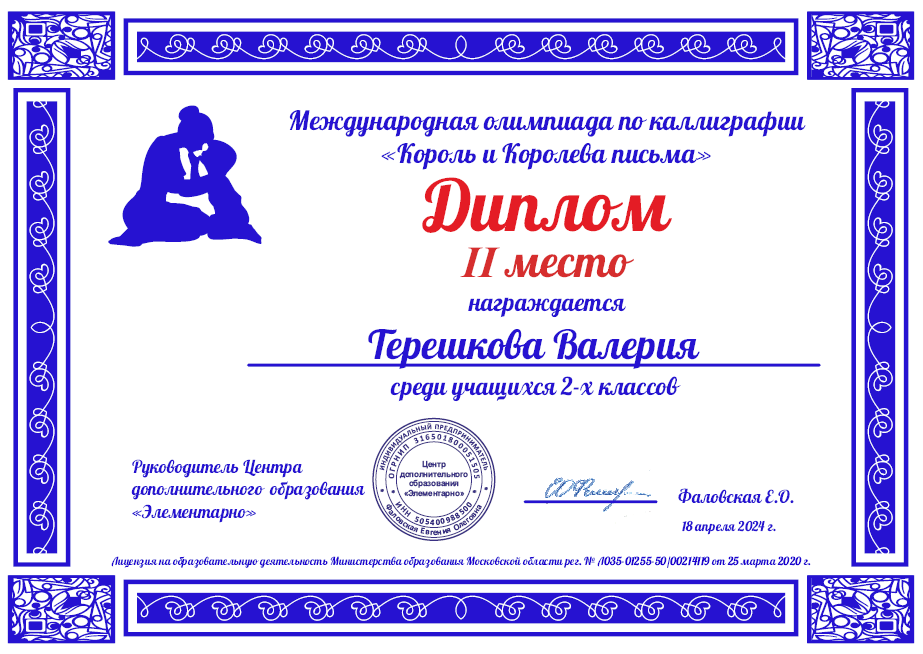 Совершенствование методов обучения обеспечивается за счет:
– использования коллективных форм познавательной деятельности в учебном процессе;– применения различных форм и элементов проблемного обучения;– использования приемов и средств, помогающих активизировать и реализовать творческий потенциал детей;– стремления к единому результату и равномерному продвижению всех обучаемых в процессе обучения независимо от исходного уровня их знаний и индивидуальных особенностей;
Совершенствование методов обучения обеспечивается за счет:
– применения современных технических и информационных средств обучения;– ­усиления межпредметных связей;– отбора упражнений с тем, чтобы минимумом упражнений решать больший круг учебно-развивающих задач;– применения алгоритмов, опорных сигналов в процессе обучения;– использования здоровьесберегающих технологий.
Устойчивые сочетания букв:
⁕ выдели устойчивые сочетания букв ЖИ и ШИ цветным карандашом:
1. Платежи, ежи обсушить, обшить, стеллажи, перепаши, укажи, шило, шишечка, моржи, шить, жизнь, чижик, шины, живой, жимолость.
⁕ впиши А или Я:
2. Ч_й, ч_шка, пищ_, свеч_, трещ_ть, рощ_, рыч_ть, ч_сть, бахч_, ч_йник, ч_сто, перч_тки.
Работа со словарными словами:
Игра «Прятки»
шууцоцпцктццуцхзшнгтбсбмашиналапошекопрьалу

тоопрыпотроыьосьоворонаалопфукшопртфшлащзлф

влапрткегпоазазвпоуоытетрадьвашпмрецкпщшчзбщу

опропропьрапогпсапогилпоеьрещулбщкшекщцщцуе
Работа с предложениями:
⁕ Выбери предложения:
Мама приготовила ароматный кулич
мама приготовила ароматный кулич.
мама приготовила ароматный кулич
Порядок предложений:
󠇅 Гнёзда напоминают корзиночку.
	󠅭 Летом в гнезде появляются птенцы.
	󠅭 Зяблики строят гнёзда на деревьях.
Слова-помощники:
1 уровень. 
Урожай (по, с) полей собирают машины.
Колосья (с, над) зёрнышками срезает комбайн.
Он же выбивает их (в, из) колосьев.
Машины увозят груз (на, над) элеватор.
2 уровень.
Мы … мальчиками пошли … субботник.
Прибежали  … следующее утро … метлой … граблями.
Диагностические работы за 1 класс:
По русскому языку
По литературному чтению
По математике
По окружающему миру
Комплексная диагностическая работа
Спасибо за внимание!